بسم الله الرحمن الرحيم
السلام عليكم ورحمة الله
المدرسةالحسينيةقاسم العلوم العالم بلشكربور
سرينغر - منشيغنز
j¯‹icyi †nvmvBwbqv Kv‡mgyj Djyg Avwjg gv`&ivmv|
kÖxbMi,gyÝxMÄ
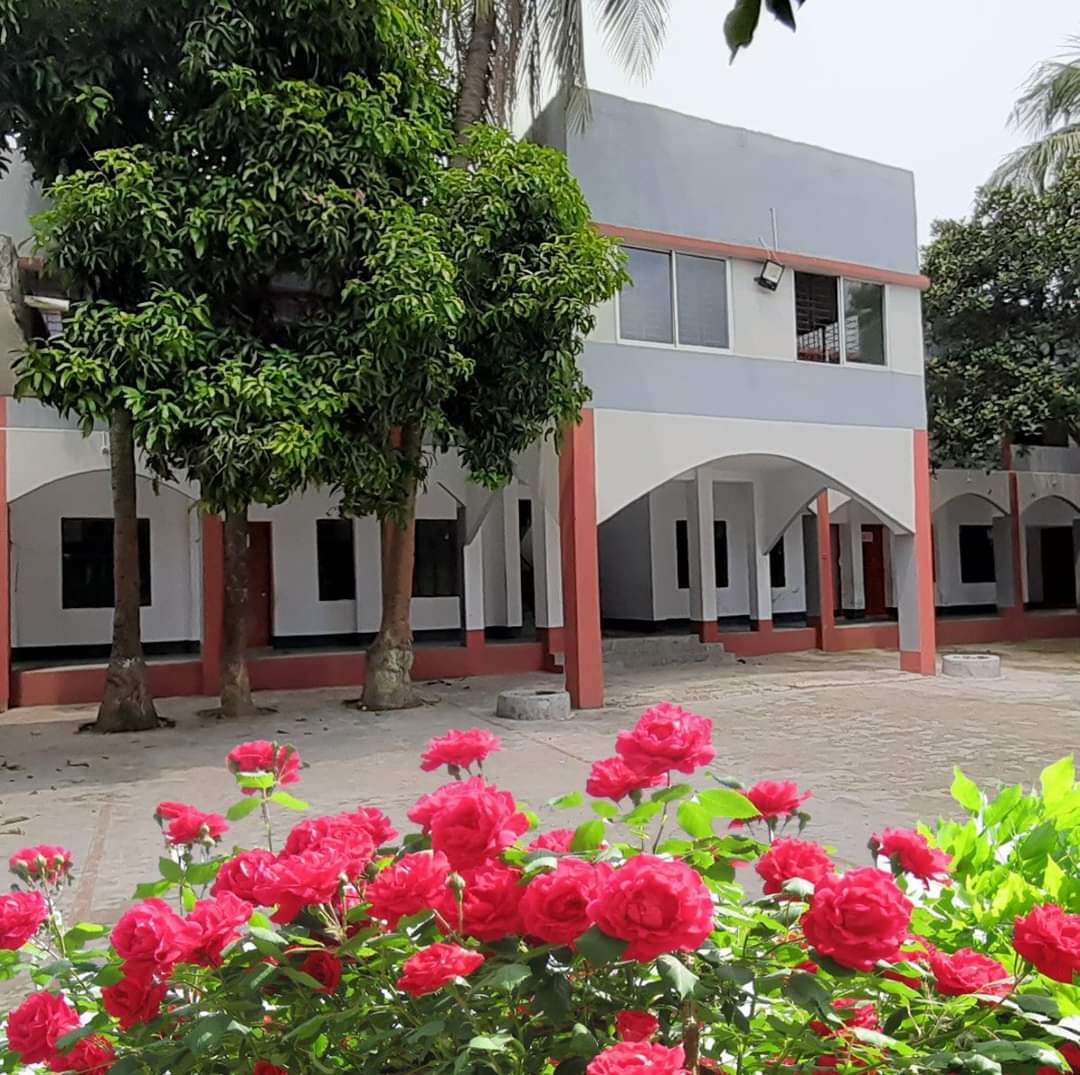 اهلا و سهلا عزيزي الطالب
تدريس علي الانترنت
3q K¬vm (2q G¨mvBb‡g›U)
30/11/2020 Lªx.
‡kÖwY I cvV¨ cwiwPwZ
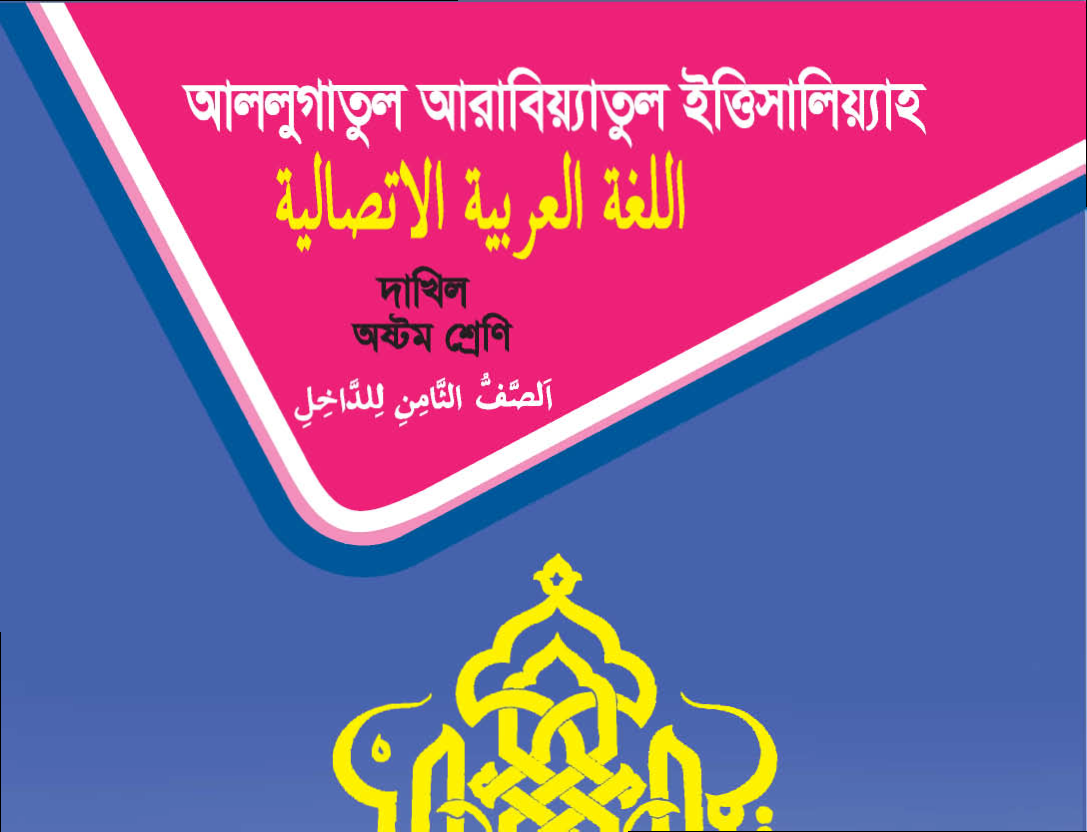 welq wkÿK:
gynv¤§` Bwjqvm ‡nvmvBb
cÖfvlK (Aviwe)
j¯‹icyi GBP,‡K,BD Avwjg gv`&ivmv
‡gvevBj: 0151408030
‡gBj: mdelias99799@gmail.com
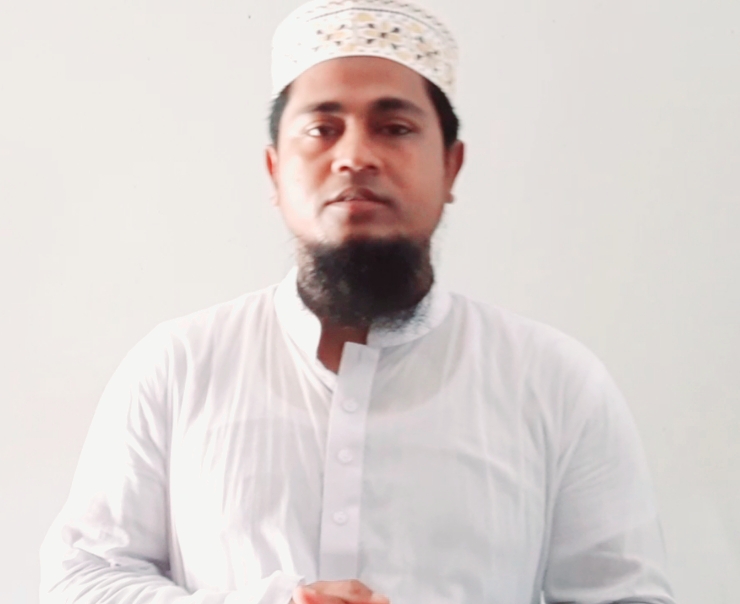 wkLb dj:نتائج التدريس
সরল বঙ্গানুবাদ
অনুশীলনির প্রশ্নের উত্তর
দ্বিতীয় এ্যাসাইনমেন্ট এর সমাধান।
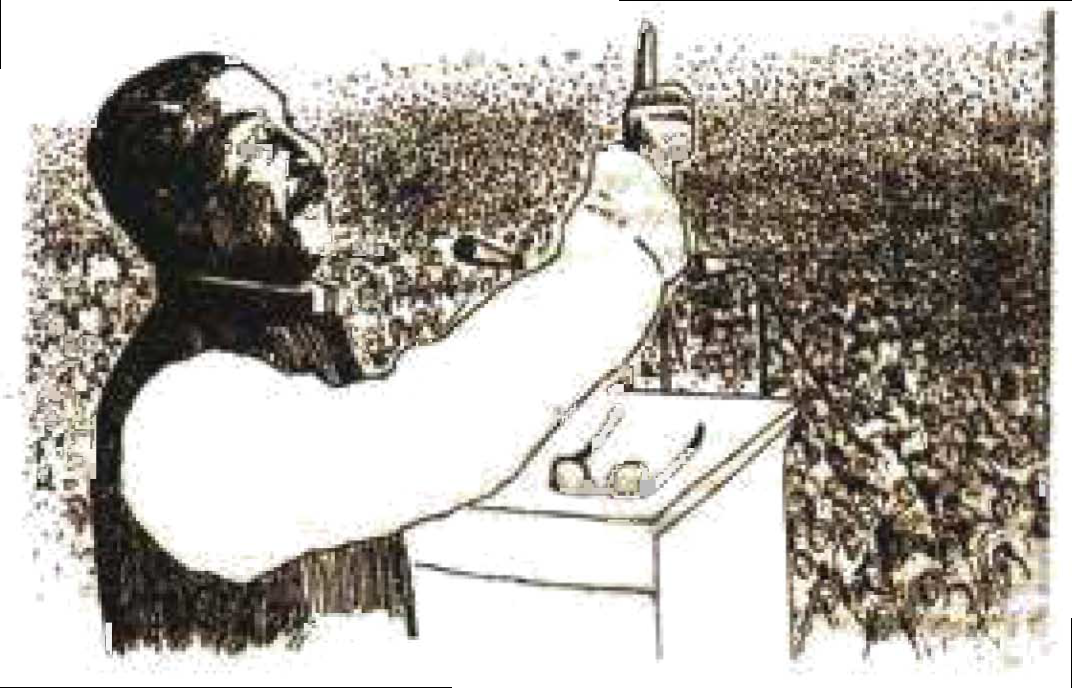 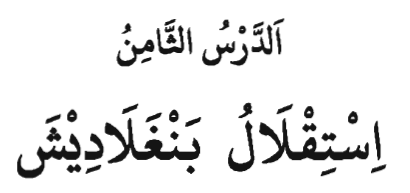 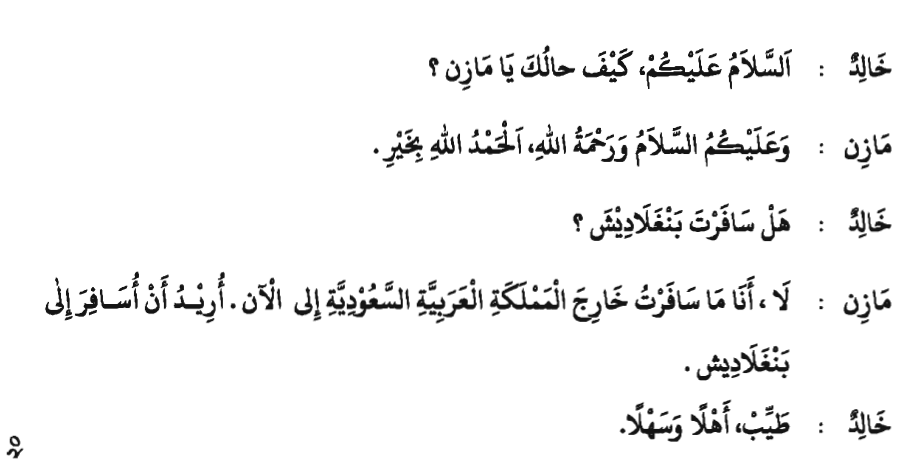 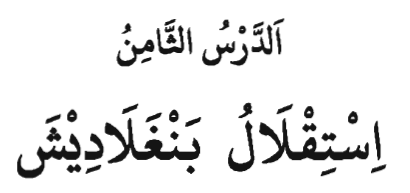 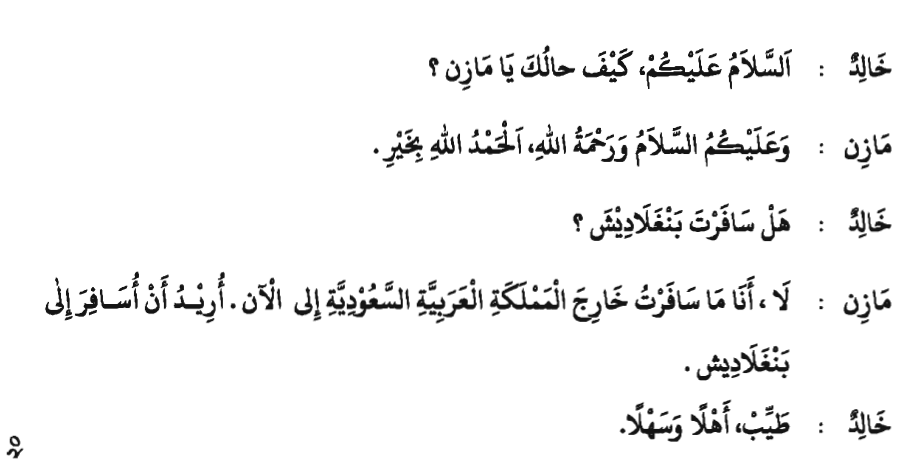 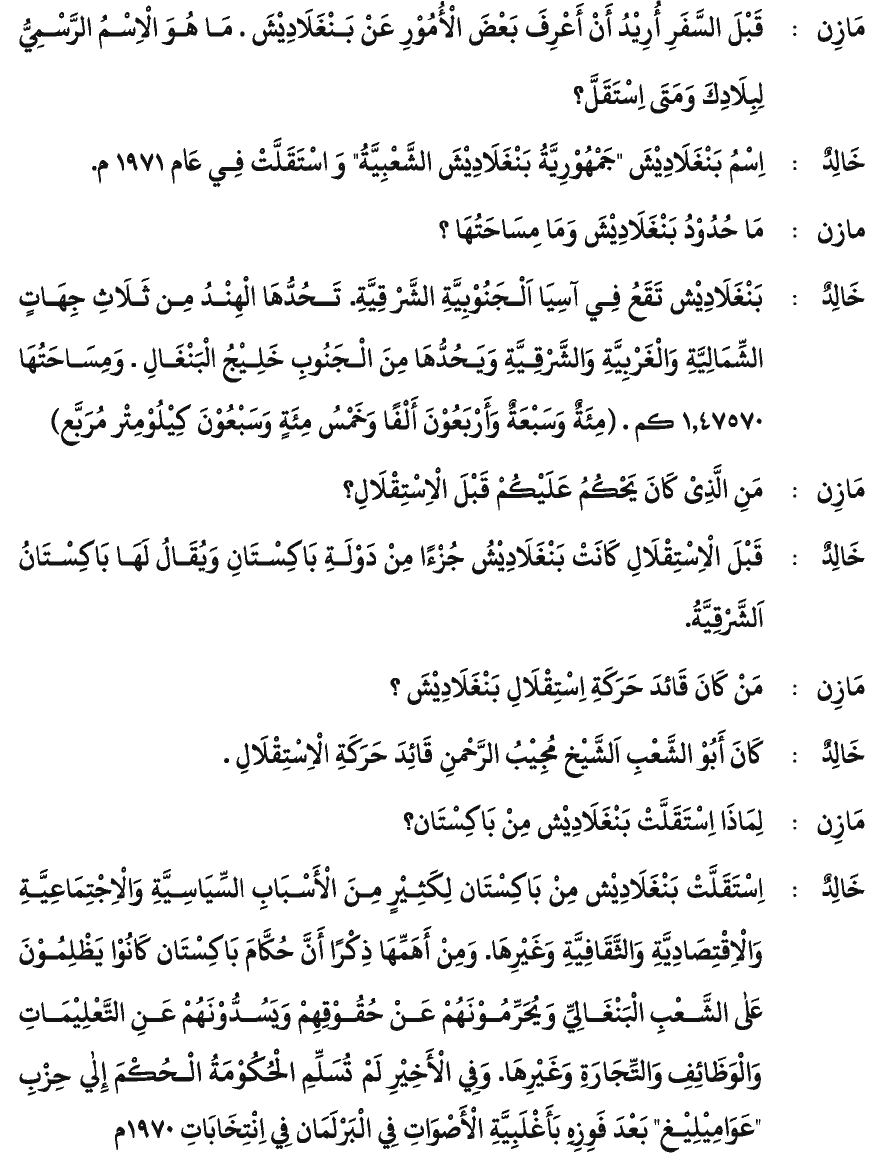 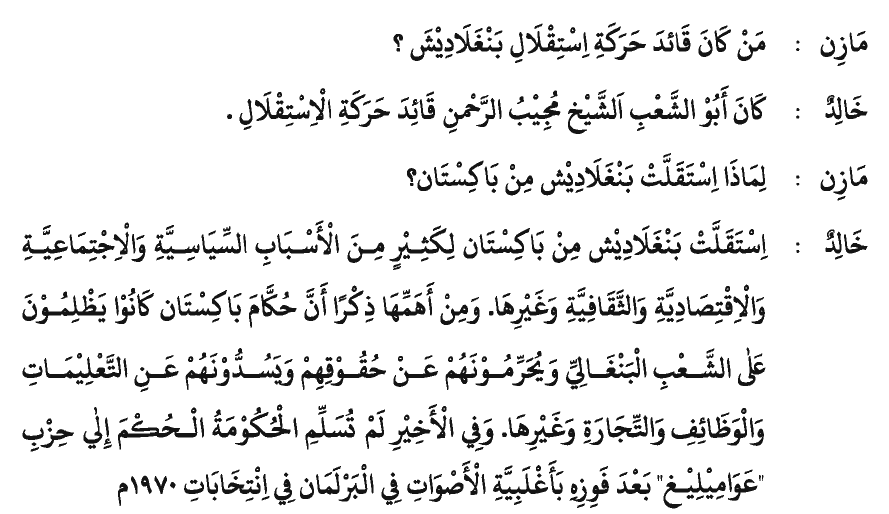 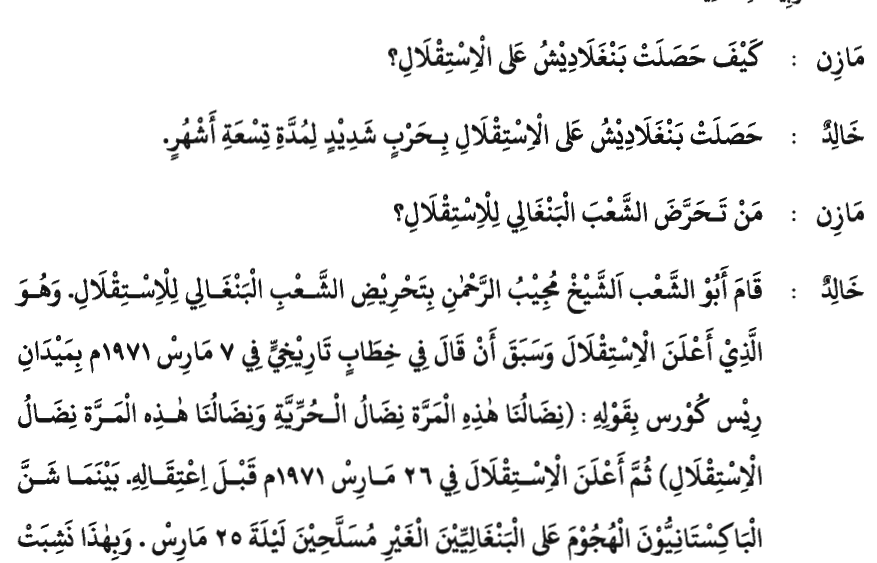 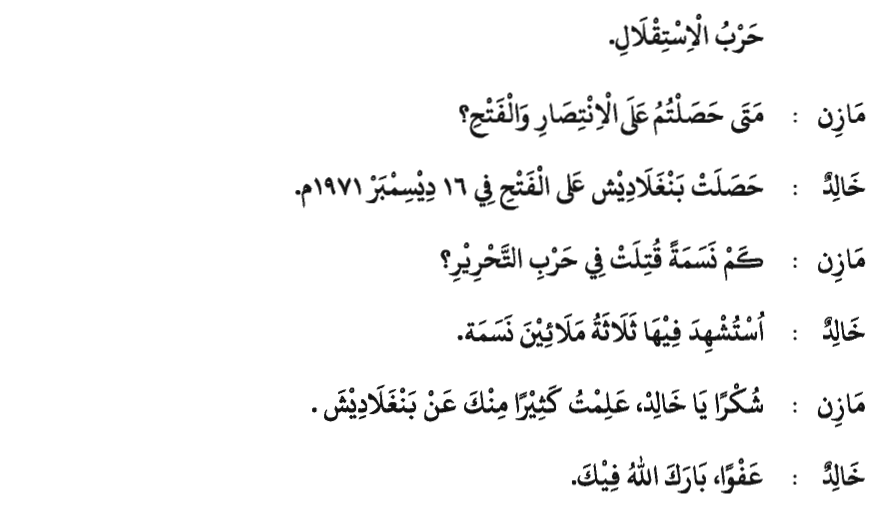 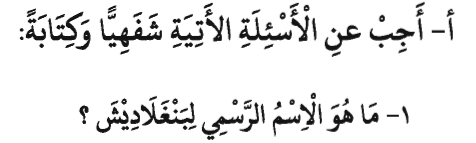 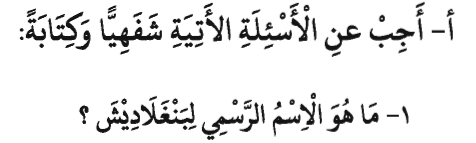 الجواب: الإسم الرسمى لبنغلاديش جمهورية بنغلاديش الشعبية.
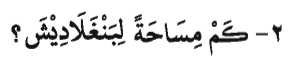 الجواب: مساحة لبنغلاديش 14750كيلوميتر مربع.
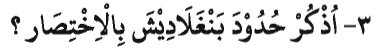 الجواب: تقع بنغلاديش فى اسيا الجنوبية الشرقية تحدها الهند من ثلاث جهات الشمالية والغربية والشرقية ويحدها من الجنوب خليج البنغالية. .
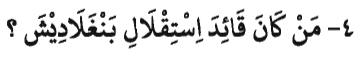 الجواب: كان ابوشيح الشعب الشيح مجيب الرحمن قائد استقلال بنغلاديش.
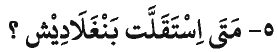 الجواب: استقلال بنغلاديش فى يوم 1971م.
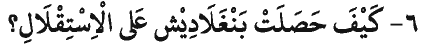 الجواب: حصلت بنغلاديش على الإستقلال بحرب شديد لمدة تسعة اشهر.
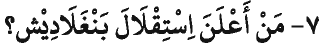 الجواب: علن ابو الشعب الشيخ مجيب الرحمن.
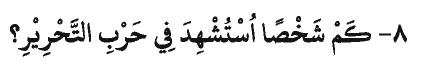 الجواب: استشهد فى حرب التحرير ثلاثة ملايين.
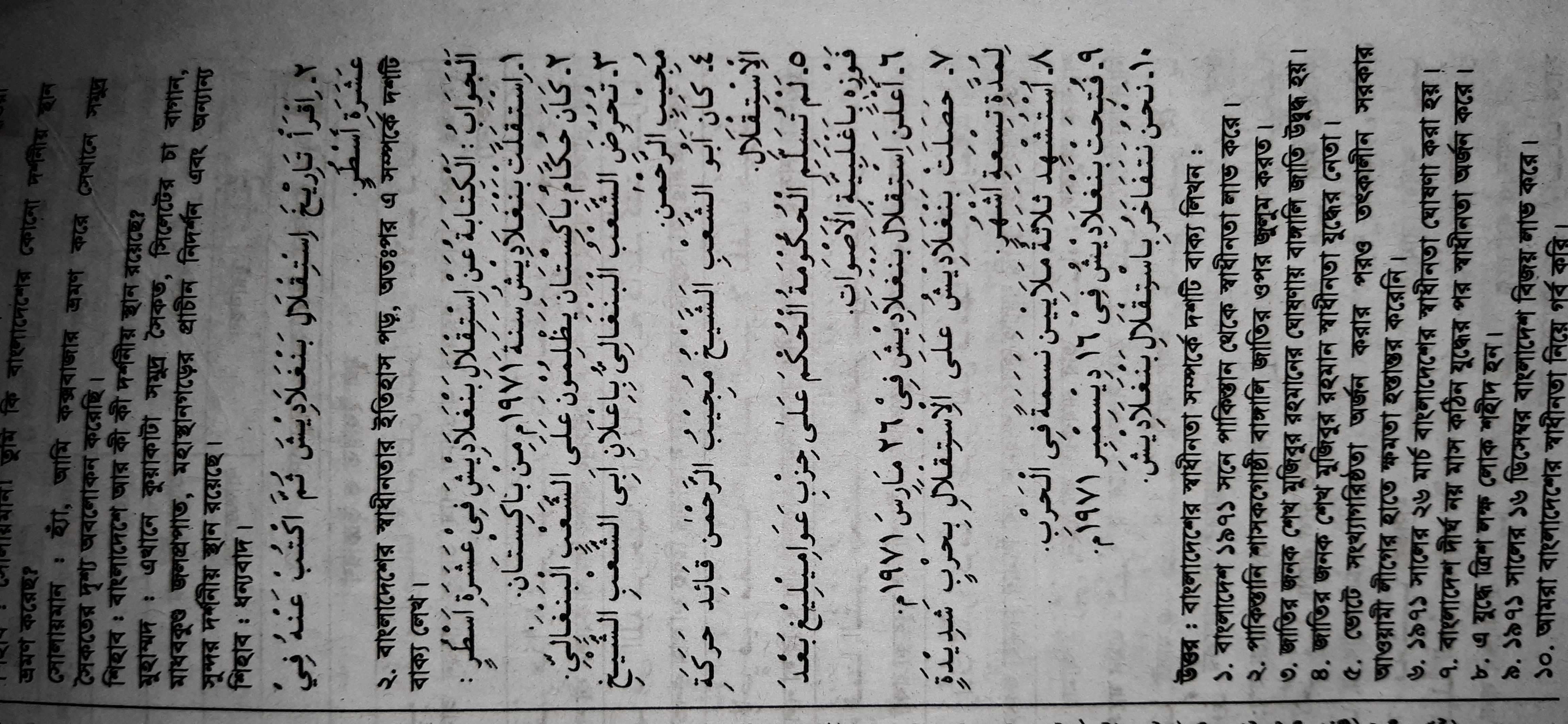 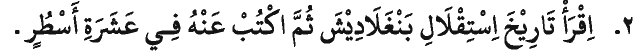